Nagy AndorKönyvtári IntézetKutatási és Elemző Osztály
A koronavírus és a szakkönyvtárak:
egy felmérés eredményei
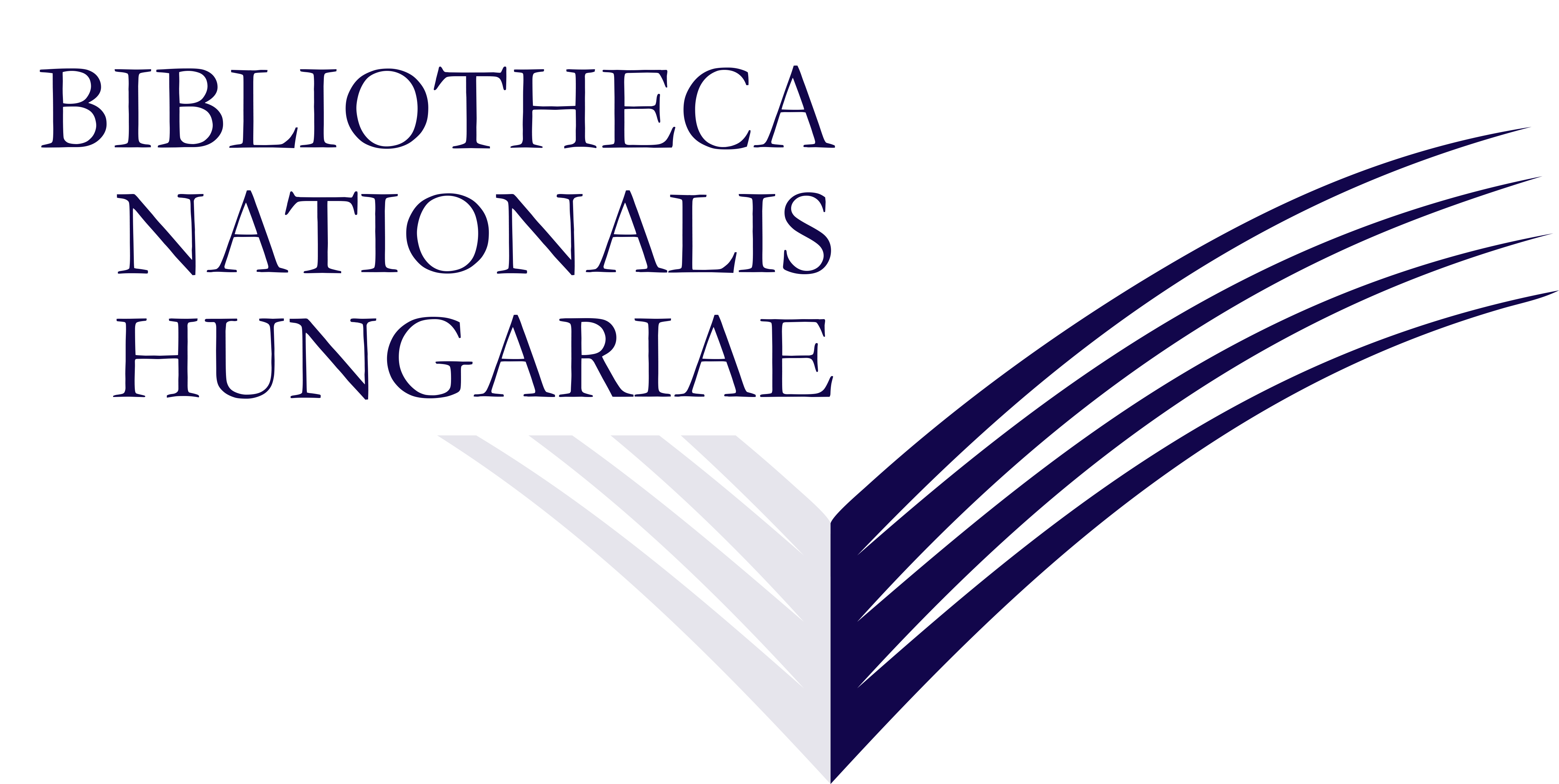 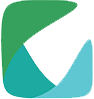 Kérdőíves, reprezentatív felmérés:
2021. január
700+ válasz
Miként alkalmazkodtak a könyvtárak a járványhelyzethez?
Az információs társadalom és a demokratikus jogállam működésének alapfeltétele a könyvtári rendszer, és alapvető feladata az információk szabad hozzáférhetőségének biztosítása.
Tett- az Önök könyvtára a felhasználók elérésének, megtartásának érdekében valamilyen lépést a járványhelyzet alatt 2020 márciusa óta?
A meglévő kommunikációs csatornáinkon fokoztuk jelenlétünket.
Olvasóinkat célzó kommunikációnkat eddig nem használt csatornákra is kiterjesztettük.
Meglévő szolgáltatásainkat fokozott digitalizációval próbáltuk szélesebb körben hozzáférhetőbbé tenni.
Néhány szolgáltatásunkat megpróbáltunk épületfüggetlenné tenni.
Történt valamilyen változás az Önök könyvtárában az alább felsorolt szolgáltatások működtetését tekintve a járványhelyzet miatt 2020 márciusa óta?
Távoli ügyintézés (beiratkozás, előjegyzés, hosszabbítás, online fizetés)
Könyvek házhozszállítása
Online rendezvények
Távoli szakirodalmi és kutatástámogató szolgáltatások
Távoli reprográfiai szolgáltatás
Mit gondol, az Önök könyvtárában az alább felsorolt szolgáltatásokat érdemes lenne-e fenntartani a jelenlegi formájukban a járványhelyzet elmúltával is?
nincs ilyen szolgáltatásunk
nem lenne érdemes fenntartani, mert kicsi rá az igény
érdemes lenne fenntartani, mert nagy rá az igény
Nem érdemes fenntartani: távoli ügyintézés
Érdemes/nem érdemes fenntartani: könyvátvételi pont
Érdemes/nem érdemes fenntartani: könyvek házhozszállítása
Érdemes/nem érdemes fenntartani:
Távoli elérésű kutatástámogató szolgáltatások
Tett az Önök könyvtára valamilyen lépést az alábbiak közül a digitális oktatás, illetve az otthoni tanulás és munkavégzés támogatása és a (digitális) tartalmak távoli elérése érdekében?
Tettünk lépéseket az otthoni oktatás/tanulás/munkavégzés támogatásáért.
A könyvtárak 46,3%-a tett!
Az olvasói visszajelzések alapján az Önök könyvtárának mely korábbi szolgáltatásai hiányoznak a leginkább az olvasóknak a járványhelyzetben?
Hiányoznak az olvasóknak a közösségi programok?
Hiányoznak az olvasóknak a közösségi terek?
Hiányoznak az olvasóknak a könyvtárosokkal való találkozások, beszélgetések?
Hiányzik az olvasóknak a böngészés a dokumentumok között?
Hiányzik az olvasóknak a helyben tanulás, olvasás?
A bezárások idején hogyan változott az egyes háttérmunkákra szánt munkaidő, illetve humánerőforrás-ráfordítás?
Digitalizálásra szánt munkaidő, humánerőforrás-ráfordítás
Bibliográfia készítésre szánt munkaidő, humánerőforrás-ráfordítás
VÉGE. (?)